letos a v příštím roce
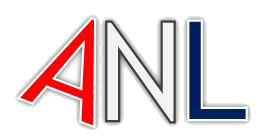 Petra Šťastná
Národní knihovna ČR
12. výroční seminář Souborného katalogu ČR, Praha, listopad 2019
ANL v roce 2019
báze ANL technicky i obsahově spravována v NK ČR
pokračování excerpce s podporou programu VISK9/1
zapojeno 15 knihoven 
závazek cca 19 200 záznamů
přispěvatelé z dalších knihoven
Pár čísel ...
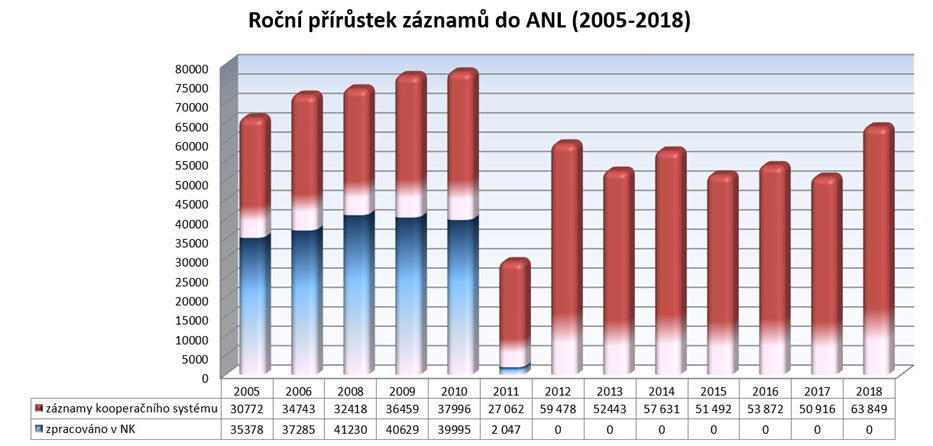 Plné texty
*  Některé záznamy mají kombinované typy odkazů.
Metodika
seminář k metodice analytického popisu (listopad 2019)
problémové okruhy v záznamech v ANL
využívání souboru jmenných autorit a jeho obohacování v součinnosti s lokálními supervizory 
využívání souboru věcných autorit
škála polí věcného popisu
zásady pro vyplňování polí 
obohacování souboru věcných autorit
návrh doporučení pro zápis recenzí pro bázi ANL
ANL v roce 2020
nadále správa báze ANL v NK
technická správa báze ANL
koordinace excerpční základny
nadále pokračování VISK 9/1
kooperativní doplňování záznamů do báze ANL
realizace Koncepce národního systému analytické bibliografie - vznik pracoviště analytické bibliografie v NK ČR
koordinační a metodická činnost
vlastní excerpce
… se posouvá
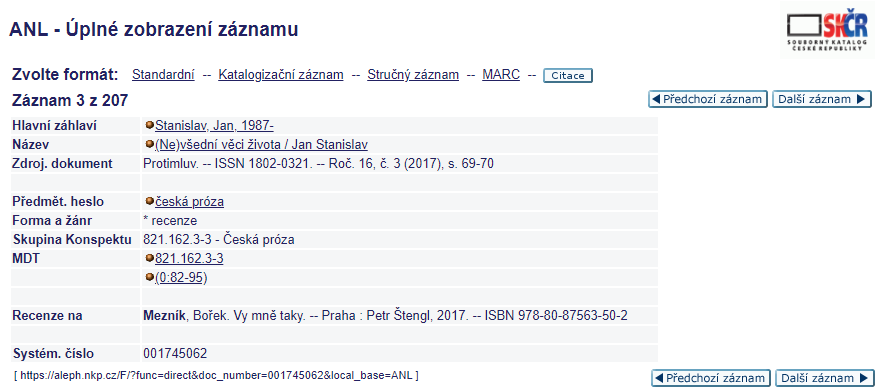 Identifikátory v ANL
ISSN
zdrojového dokumentu
propojení na záznam časopisu v Souborném katalogu ČR
ISBN
zdrojového dokumentu
propojení na záznam dokumentu v Souborném katalogu ČR
DOI
jednoznačný identifikátor digitálních objektů (např. vědeckých článků)
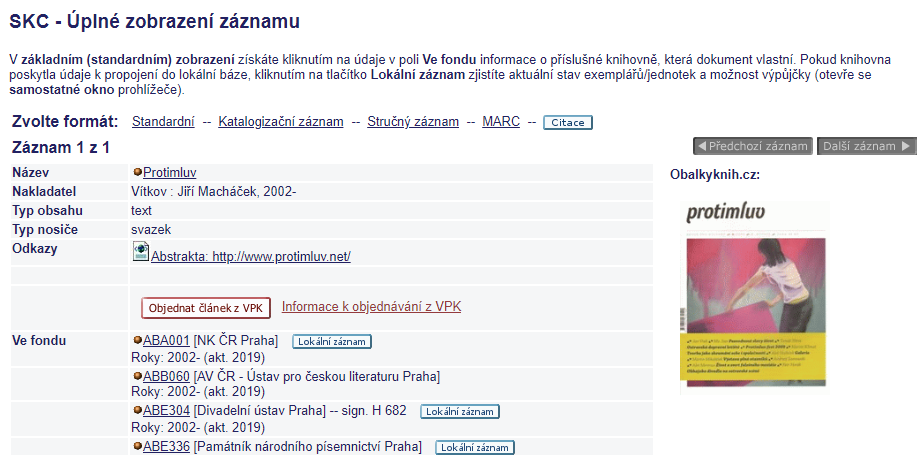 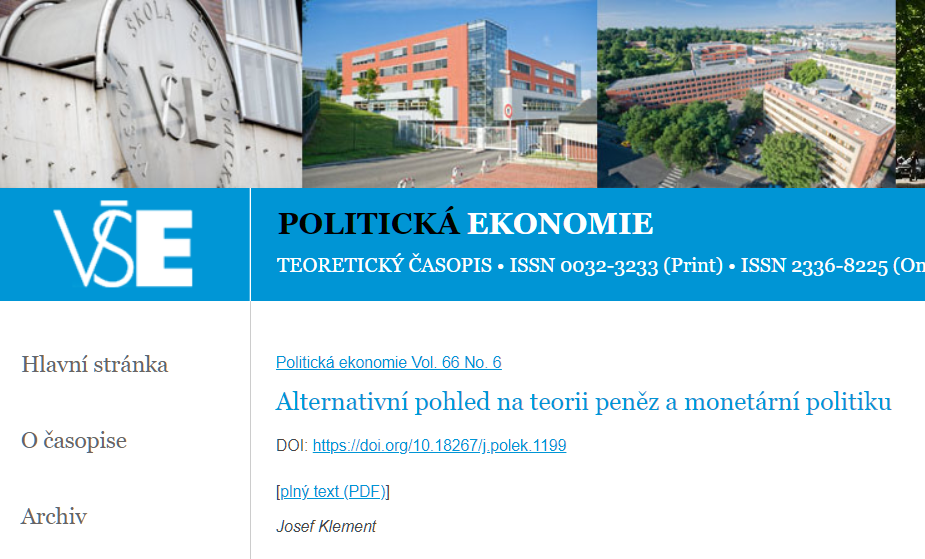 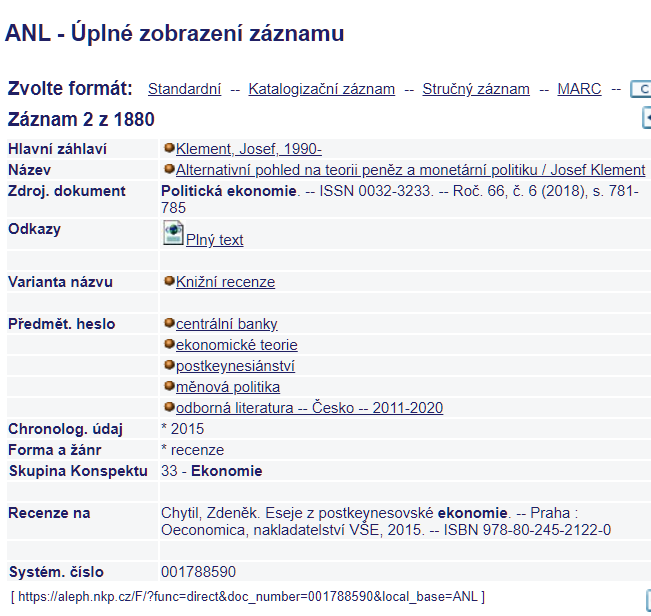 Více na ...
https://sites.google.com/view/anl-bib
Děkuji za pozornost.
petra.stastna@nkp.cz